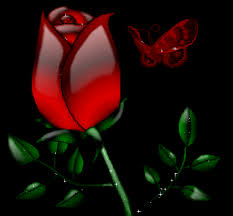 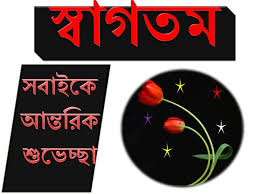 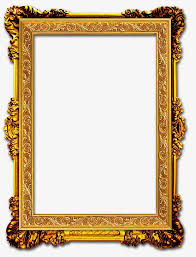 শিক্ষক পরিচিতি
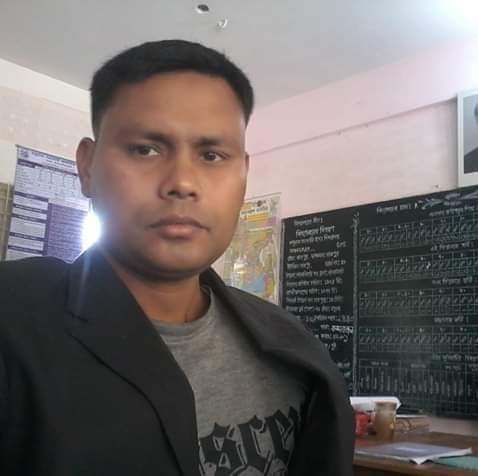 মোঃ ফরহাদ হোসেন
এম এস এস (অর্থনীতি)
সহকারী শিক্ষক
মধুরাম সরকারি প্রাথমিক বিদ্যালয় 
লামনিরহাট সদর
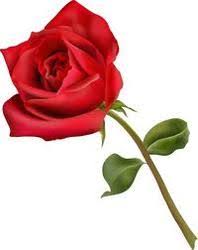 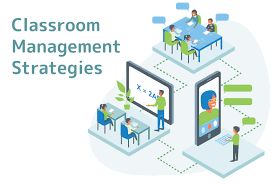 কুশল বিনিময়
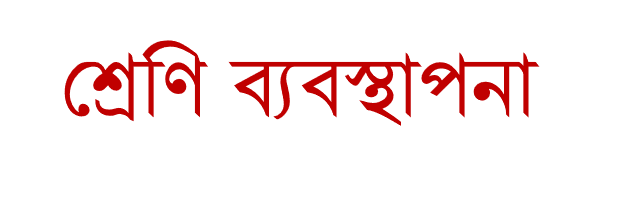 পর্যাপ্ত আলোর ব্যবস্থা
আসন বিন্যাস
পরিচ্ছন্ন শ্রেনিকক্ষ
ইত্যাদি
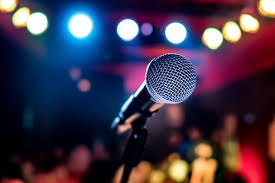 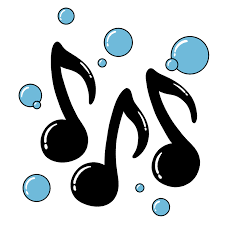 সবাই মিলে একটি গান গাইলে কেমন হয় !
আমরা করবো জয় ............
আজকের পাঠ
গরিষ্ঠ সাধারণ গুণনীয়ক / গসাগু
শ্রেণিঃ পঞম
বিষয়ঃ গণিত
অধ্যায়ঃ ৫
সময়ঃ ৪০ মিনিট
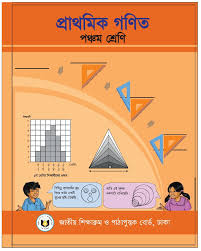 শিখনফল
১৭.1.2 মৌলিক উৎপাদকের সাহায্যে গসাগু নির্ণয় করতে পারবে ।
পূর্বজ্ঞান যাচাই
উৎপাদক / গুণনীয়ক  কী ?
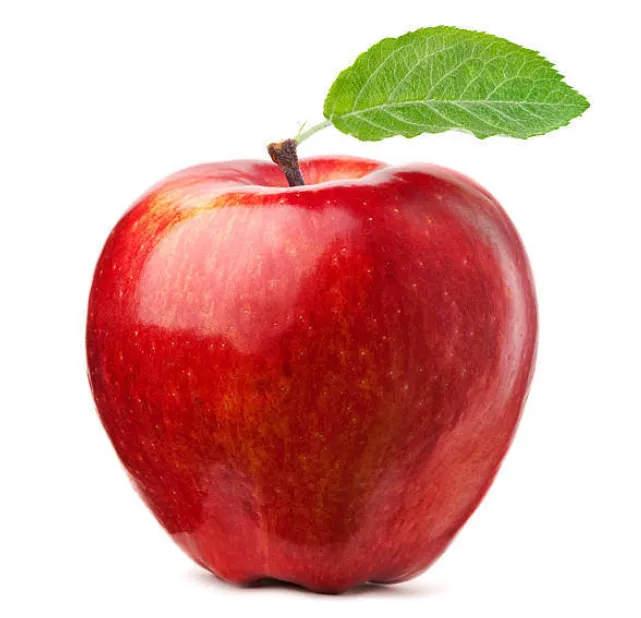 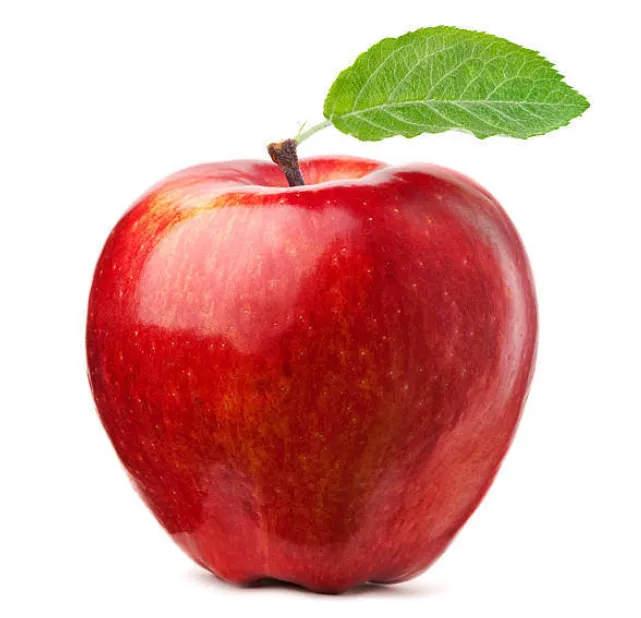 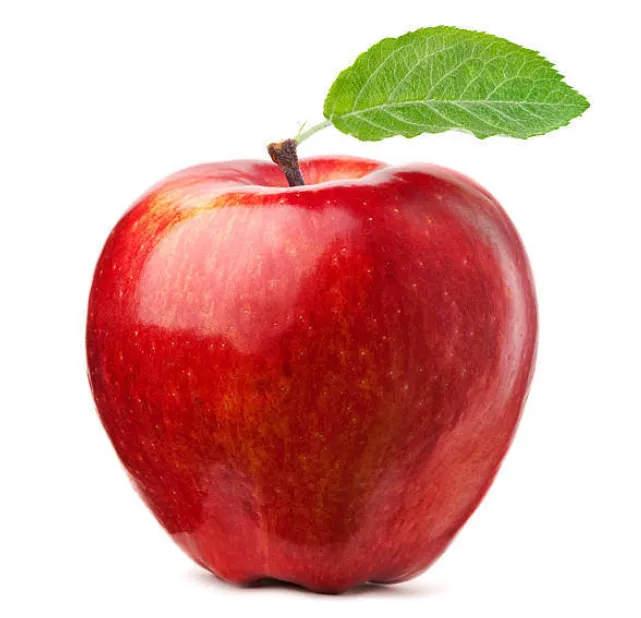 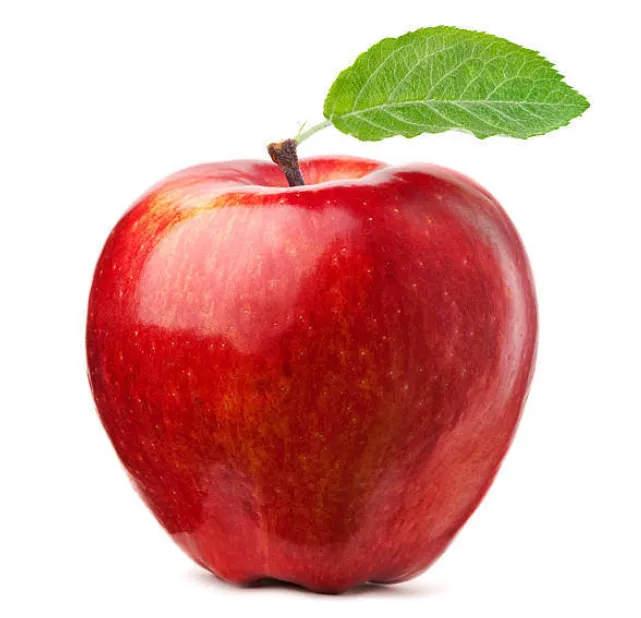 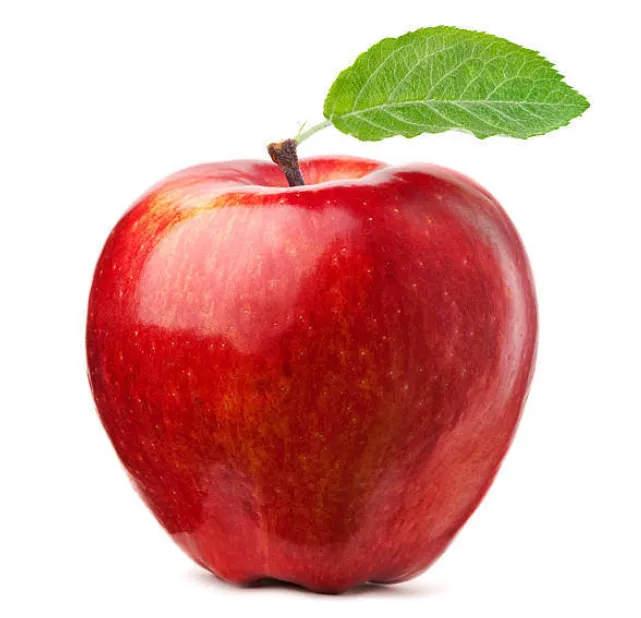 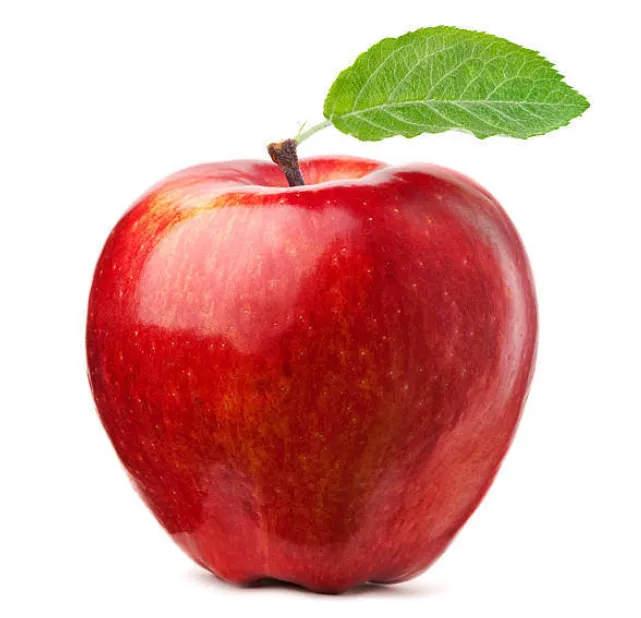 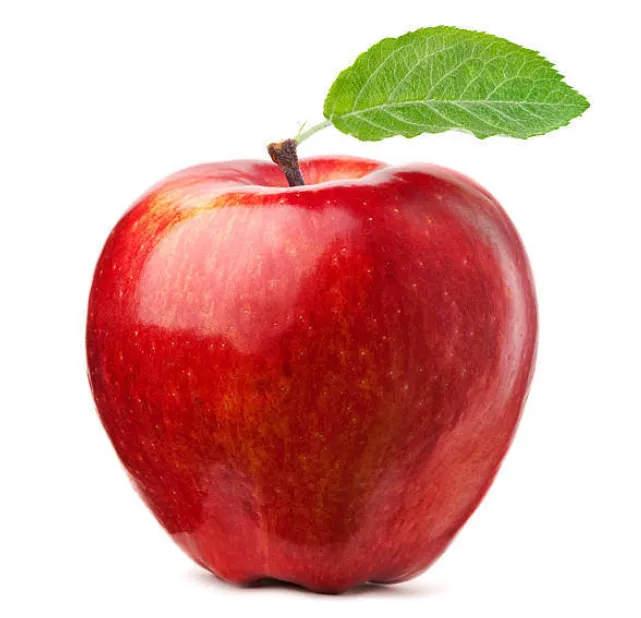 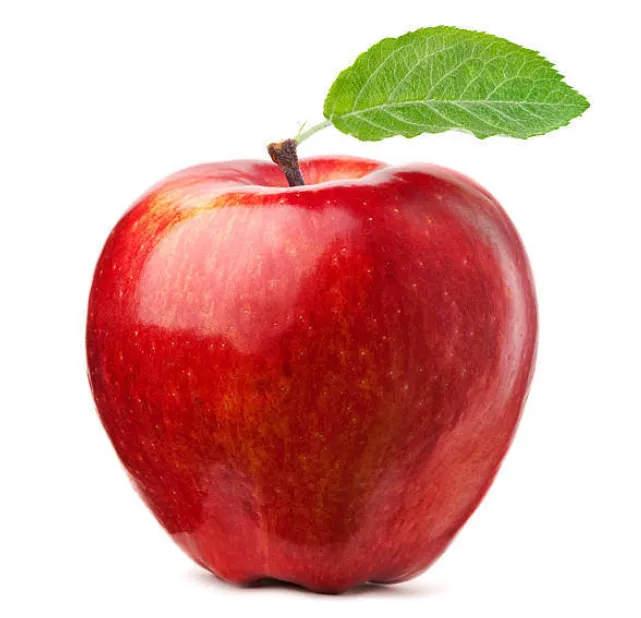 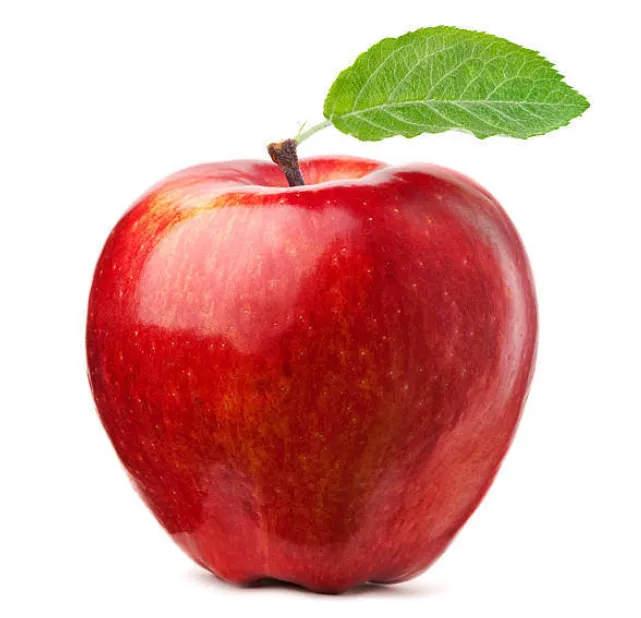 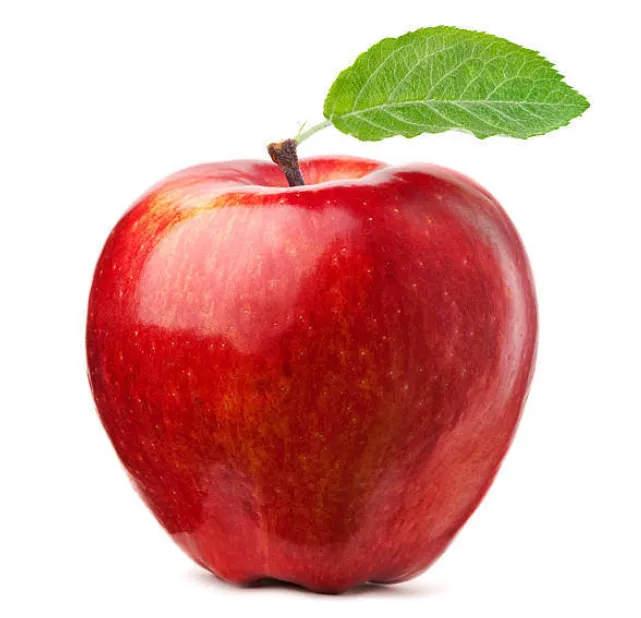 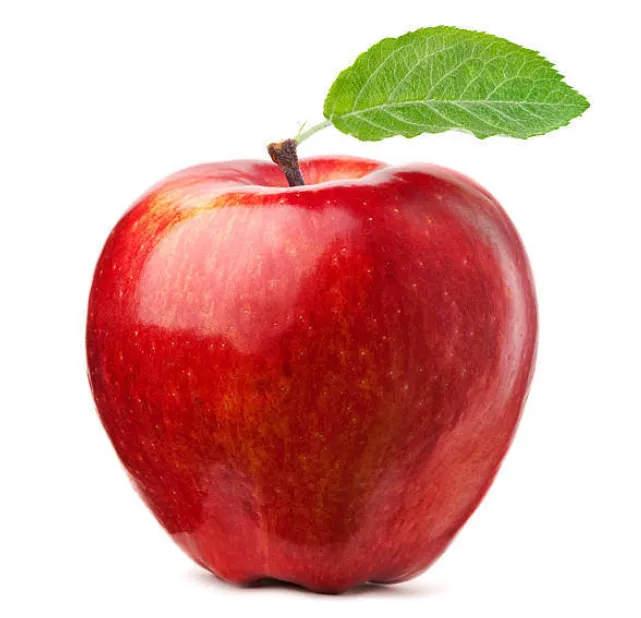 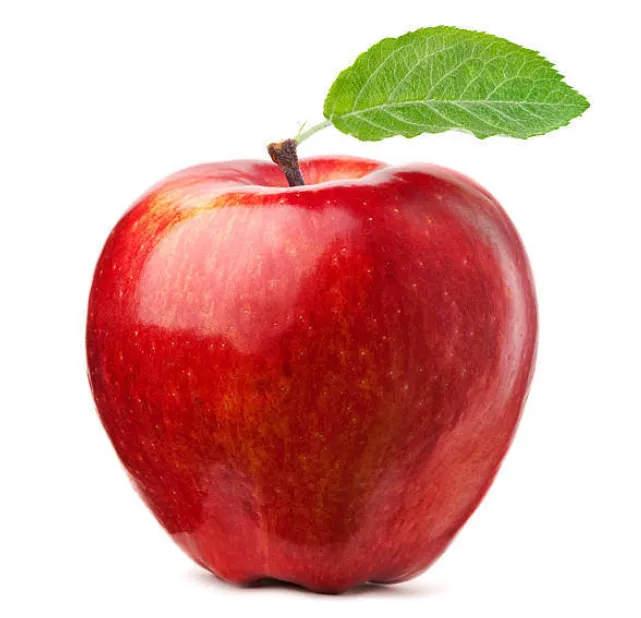 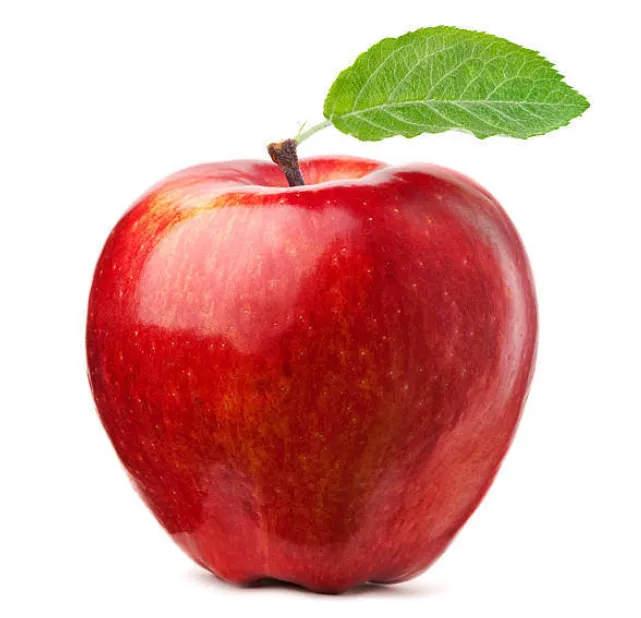 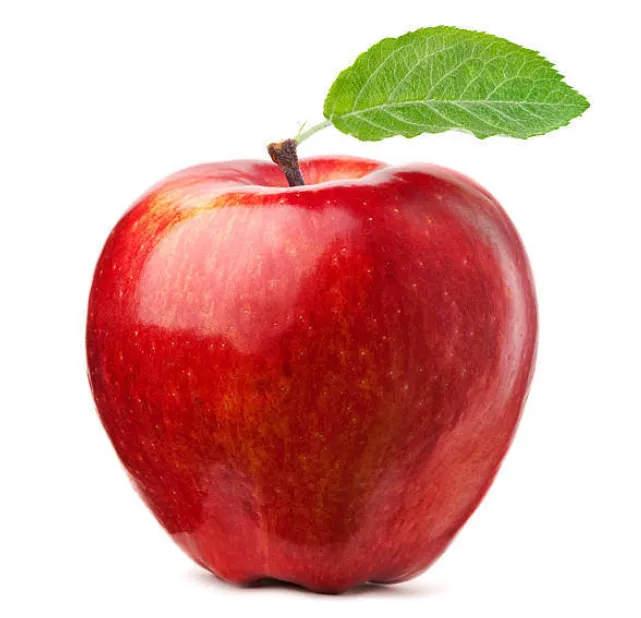 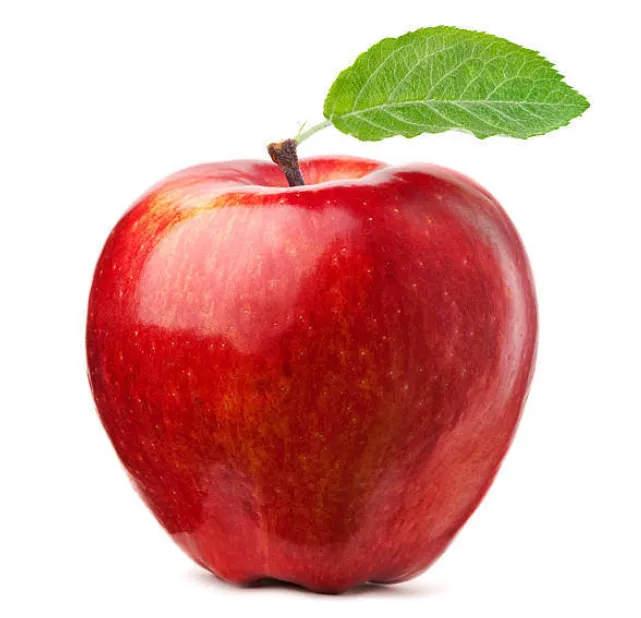 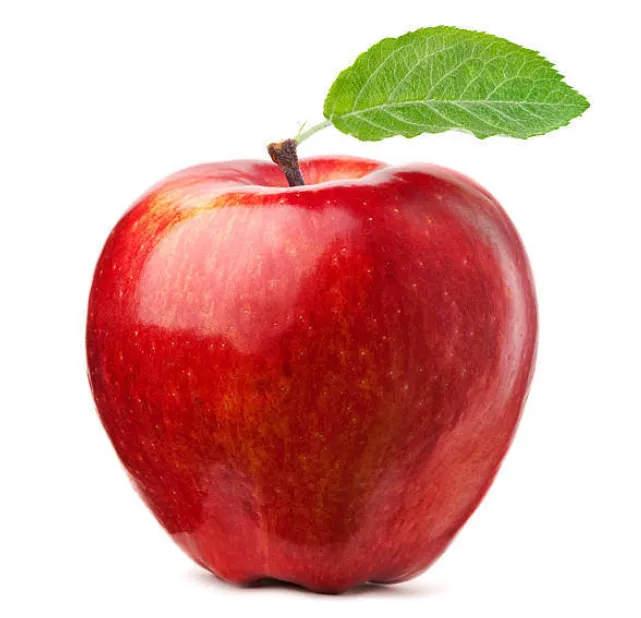 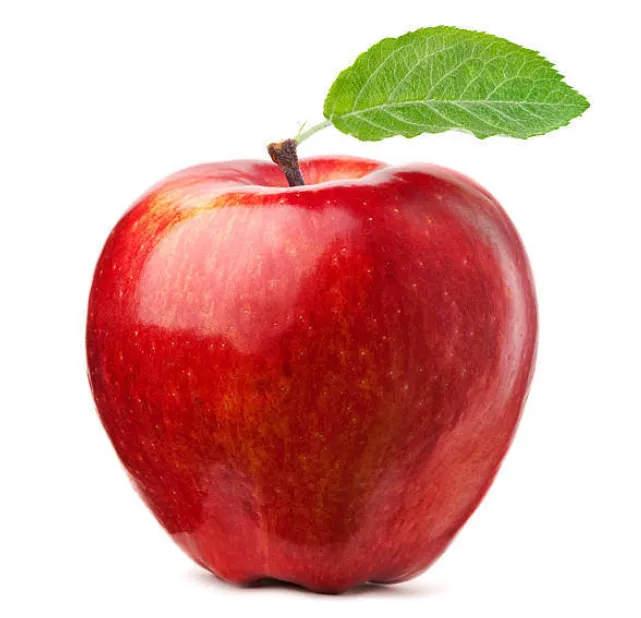 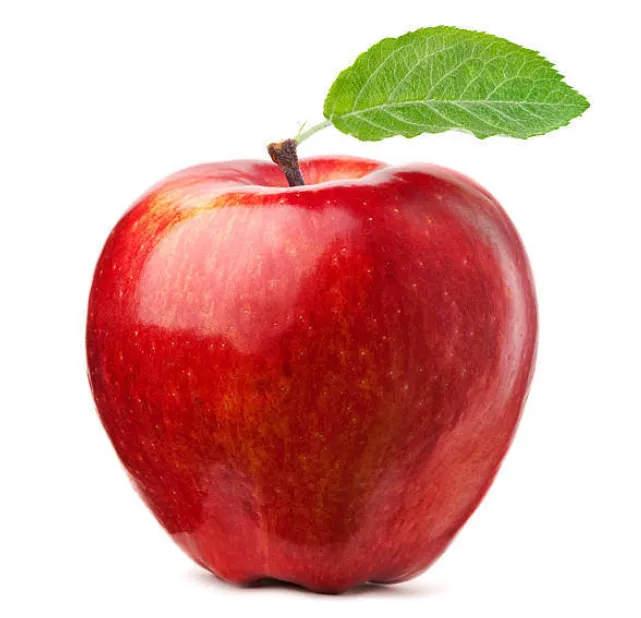 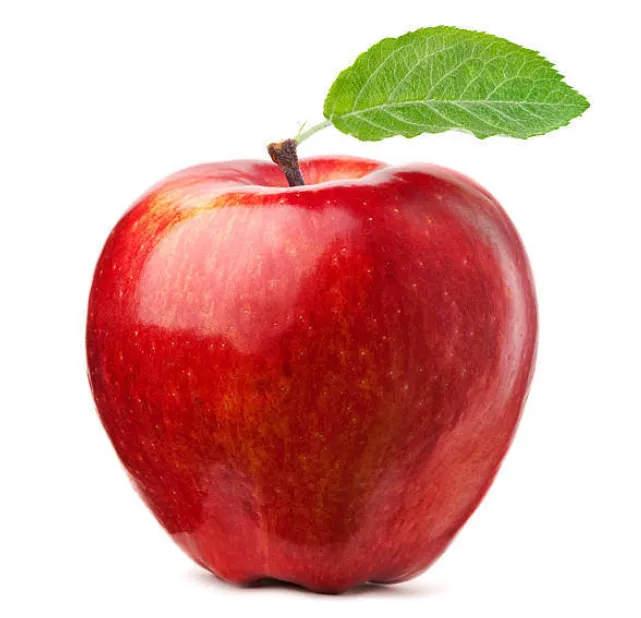 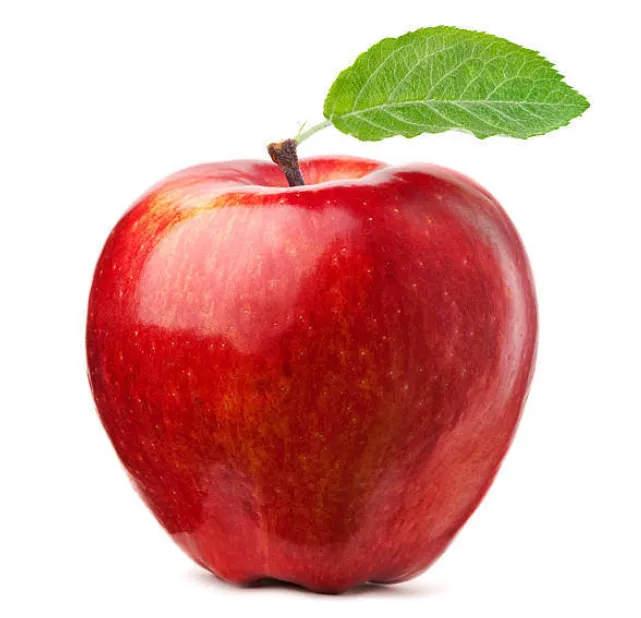 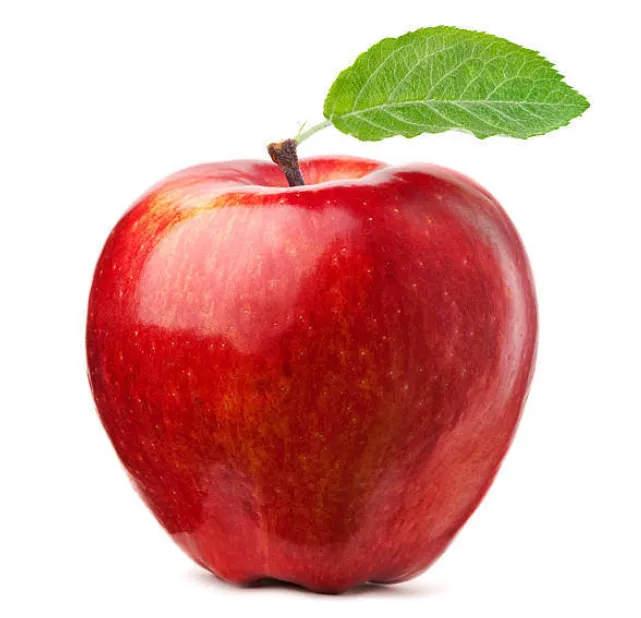 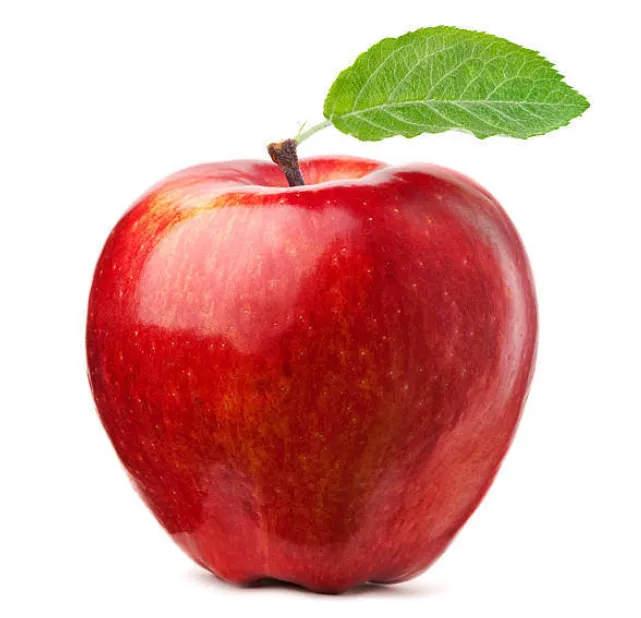 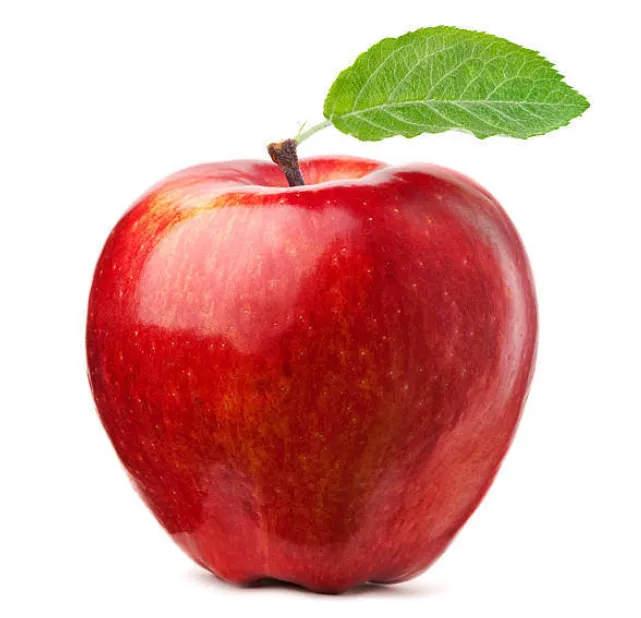 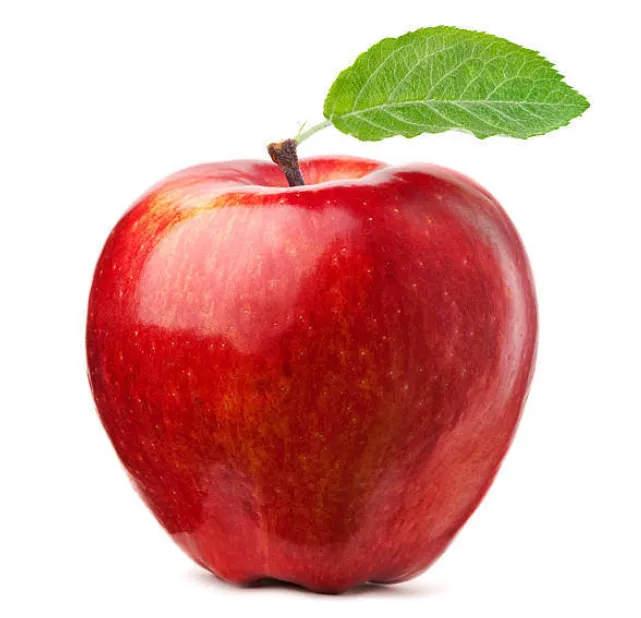 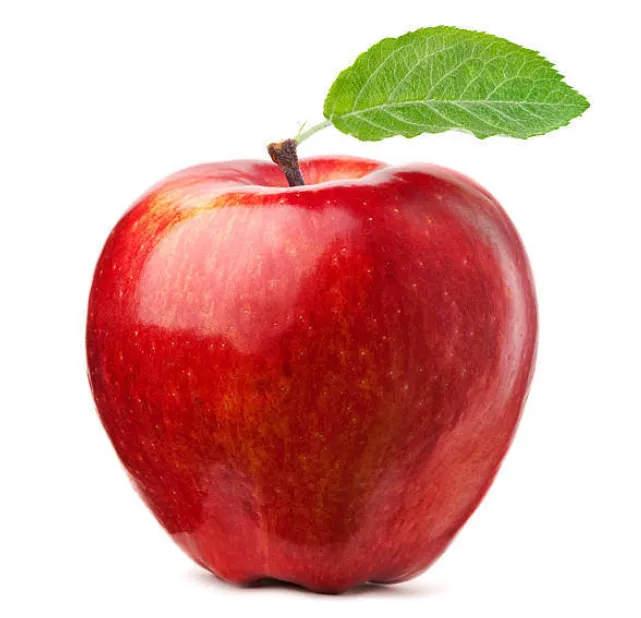 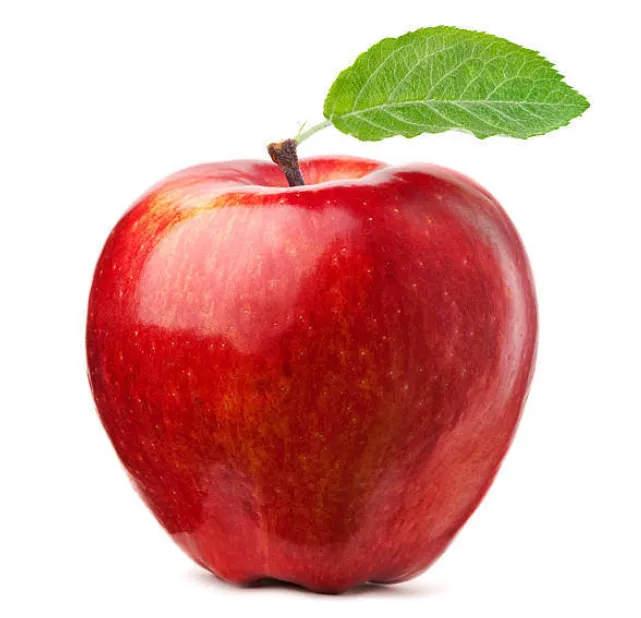 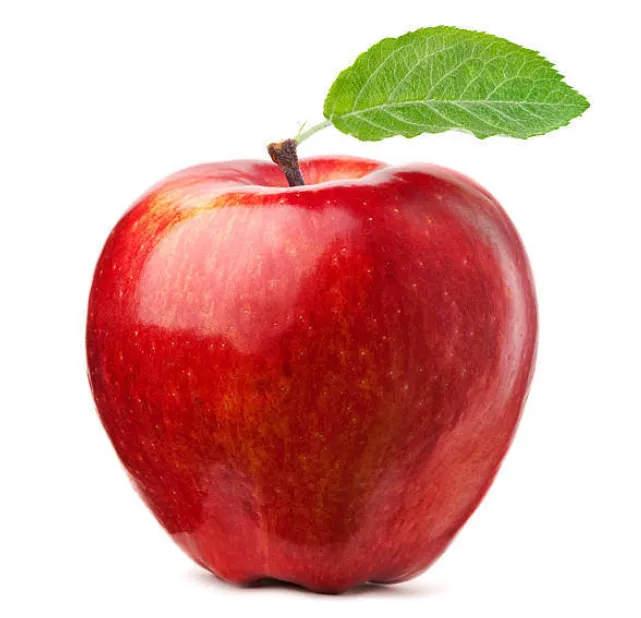 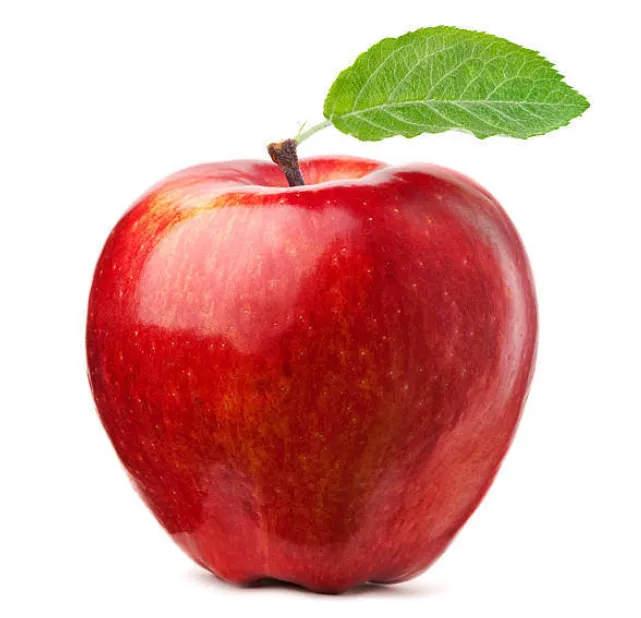 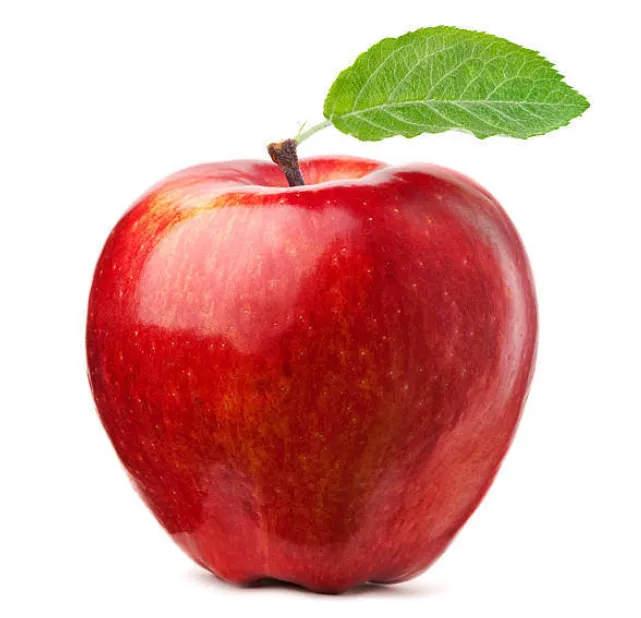 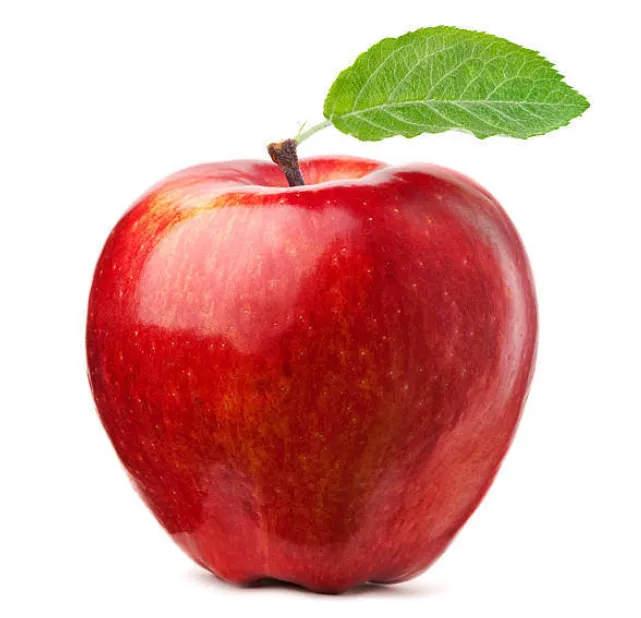 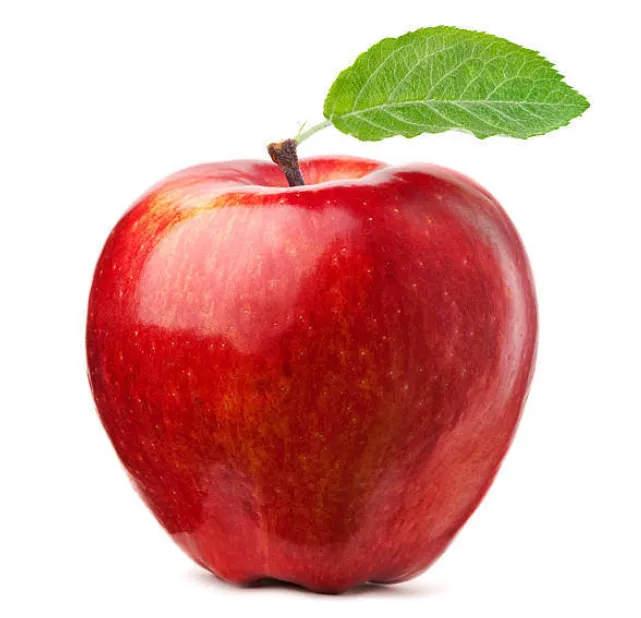 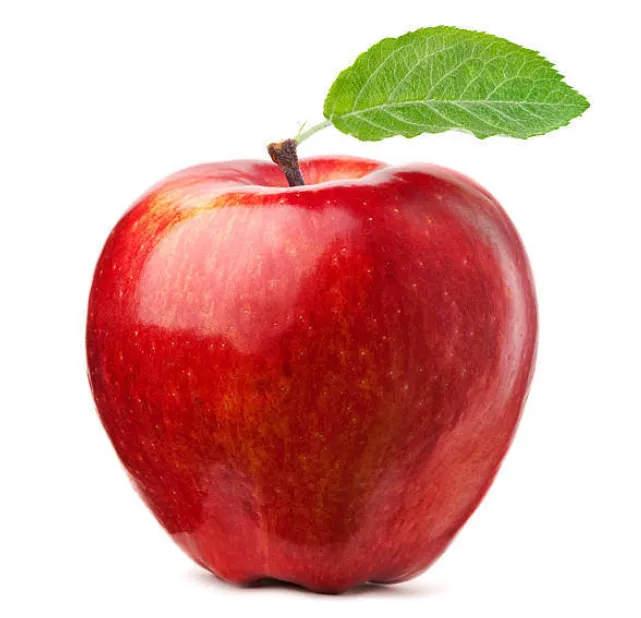 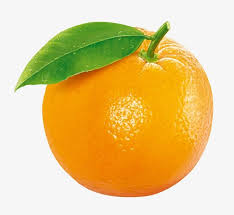 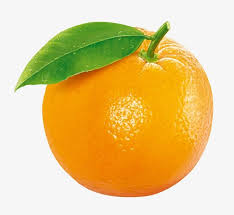 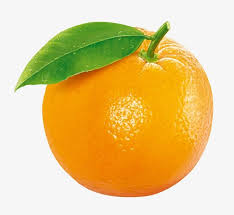 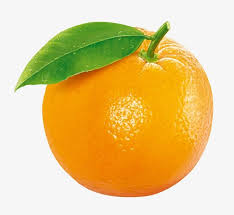 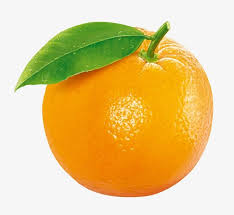 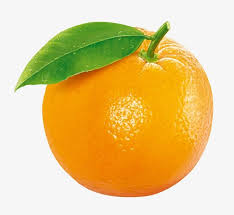 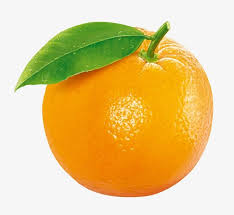 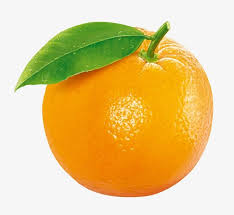 কতভাগে ভাগ করা যায় ?
কতটি কমলা ?
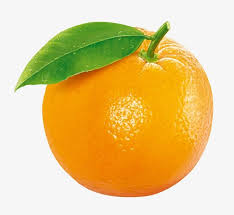 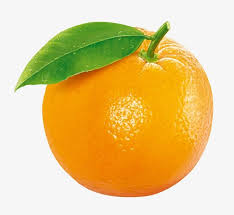 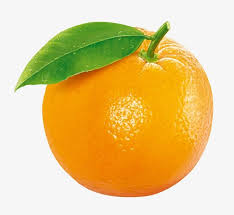 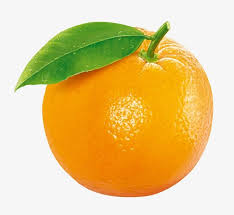 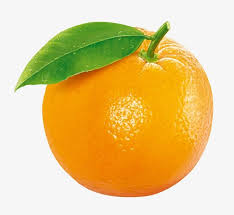 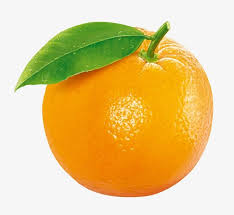 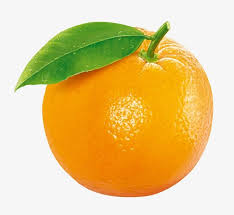 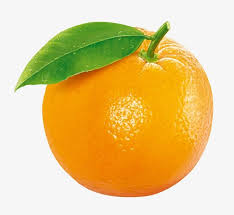 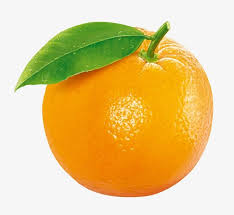 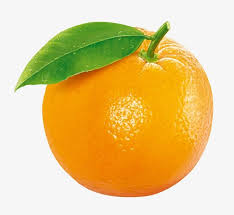 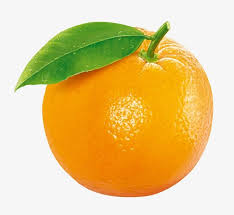 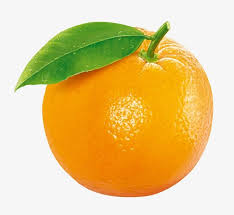 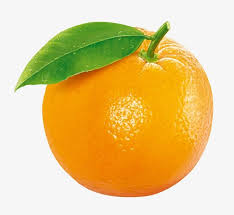 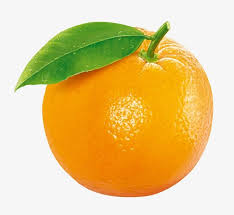 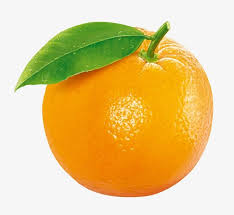 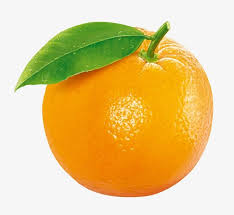 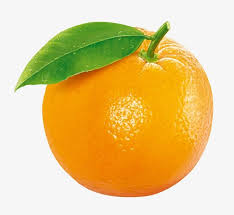 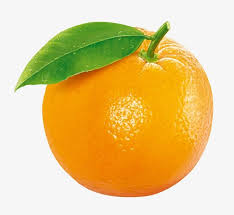 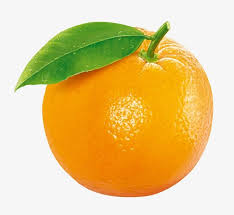 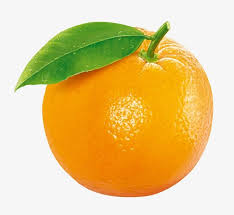 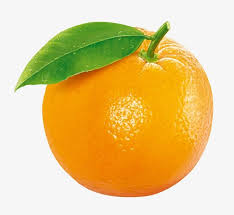 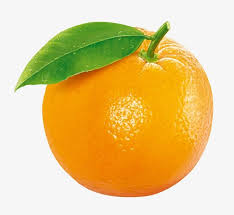 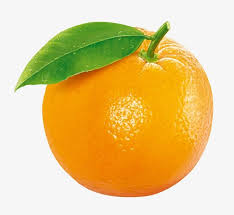 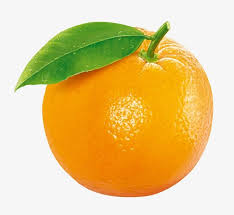 লক্ষো কর
৮ সংখ্যাটি
১ দিয়ে নিঃশেষে বিভাজ্য ---- 8 ÷ 1 = 8
2 দিয়ে নিঃশেষে বিভাজ্য ---- 8 ÷ 2 = 4
গুণনীয়ক
4 দিয়ে নিঃশেষে বিভাজ্য ---- 8 ÷ 4 = 2
8 দিয়ে নিঃশেষে বিভাজ্য ---- 8 ÷ 8 =1
তাহলে এখন আমরা বলতে পারি
কোনো একটি সংখ্যা যে যে সংখ্যা দ্বারা নিঃশেষে বিভায্য সেগুলোকে ঐ সংখ্যার উৎপাদক / গুণনীয়ক বলে ।
12 এবং ১৫
১২ = ১ × ১২
   = ২ × ৬
   = 3 × ৪
১৫ = ১ × ১৫
   = ৩ × ৫
১২ এর গুণনীয়কঃ ১ , ২ , ৩ , ৪ , ৬ , ১২ ।
১৫ এর গুণনীয়কঃ ১ , ৩ , ৫ , ১৫ ।
12 এবং ১৫ এর সাধারণ গুণনীয়কঃ ১ , ৩
12 এবং ১৫ এর সাধারণ গুণনীয়ক গুলোর মধ্যে সবচেয়ে বড় কোনটি ?
12 এবং ১৫ এর সাধারণ গুণনীয়কঃ ১ , ৩
12 এবং ১৫ এর সাধারণ গুণনীয়ক গুলোর মধ্যে সবচেয়ে বড় ৩
12 এবং ১৫ এর গসাগু ৩ ।
গসাগু এর পুর্ণ রূপ গরিষ্ঠ সাধারণ গুণনীয়ক ।
গরিষ্ঠ – সবচেয়ে বড়
গসাগু নির্ণয়ের ধাপ
১ । সংখ্যা গুলোর গুণনীয়ক নির্ণয় করি ।
২ । সংখ্যা গুলোর সাধারণ গুণনীয়ক  নির্ণয় করি ।
৩ । সংখ্যা গুলোর সাধারণ গুণনীয়ক গুলোর মধ্যে সবচেয়ে বড় গুণনীয়ক বাছাই করি ।
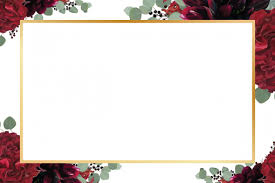 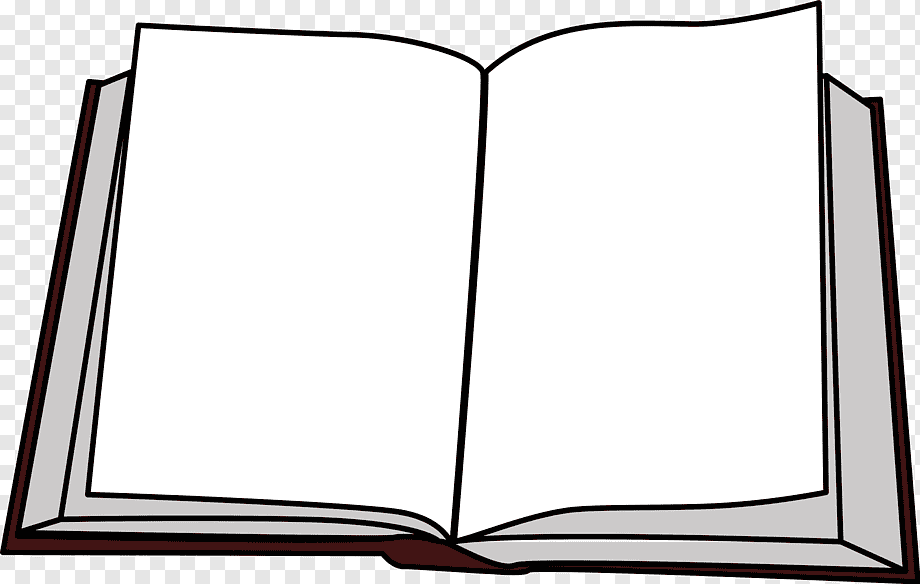 গণিত বইয়ের
 ৩৭ পৃষ্ঠা        খোলো
২ . ( ১ ) নং প্রশ্ন
দলীয় কাজ
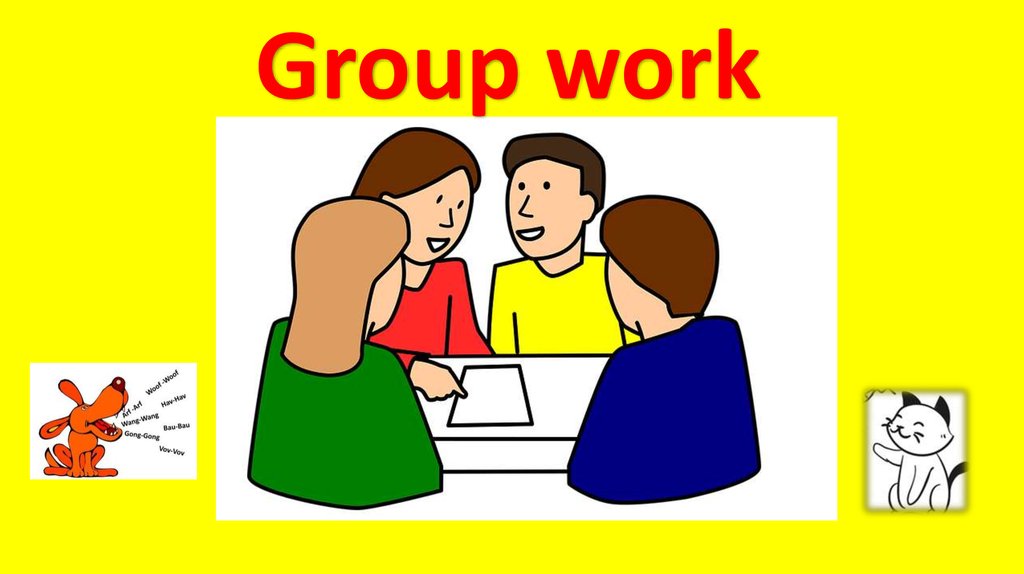 দলে কাজ করি
উৎপাদক / গুণনীয়ক পদ্ধতিতে ১২ ও ১৮ এর গসাগু নির্ণয় কর।
12 = ১ × 12
     = ২ × 6
     = 3 × 4
18 = ১ × 18
     = ২ × 9
     = 3 × 6
দলীয় কাজ যাচাই করি
12 এর গুণনীয়কঃ 1 , 2 , 3 , 4 , 6 , 12 ।
1৮ এর গুণনীয়কঃ 1 , 2 , 3 ,  6 , ৯ , 1৮ ।
১২ এবং ১৮ এর সাধারণ গুণনীয়কঃ ১ , ২ ,৩ , ৬ , ।
১২ এবং ১৮  এর সাধারণ গুণনীয়ক গুলোর মধ্যে সবচেয়ে বড় ৬
নির্ণেয় গসাগু  ৬ ।
৫৪ , ৩৬ এবং ৭২
৫৪ = ১ × ৫৪
   = ২ × ২৭
   = 3 × ১৮
   = ৬ × ৯
৩৬ = ১ × ৩৬
   = ২ × ১৮
   = 3 × ১২
   = ৪ × ৯
   = ৬ × ৬
৭২ = ১ × ৭২
   = ২ × ৩৬
   = 3 × ২৪
   = ৪ × ১৮
   = ৬ × ১২
   = ৮ × ৯
২ . ( ১ ) নং প্রশ্ন
৫৪ এর গুণনীয়কঃ ১ , ২ , ৩ , ৬ , ৯ , ১৮ , ২৭ ,৫৪ ।
৩৬ এর গুণনীয়কঃ ১ , ২ , ৩ , ৪ , ৬ , ৯ , ১২ , ১৮ , ৩৬ ।
৭২ এর গুণনীয়কঃ ১ , ২ , ৩ , ৪ , ৬ , ৮ , ৯ , ১২ , ১৮ , ২৪ , ৩৬ , ৭২।
৫৪ , ৩৬ এবং ৭২ এর সাধারণ গুণনীয়কঃ ১ , ২ ,৩ , ৬ , ৯ , ১৮ ।
৫৪ , ৩৬ এবং ৭২ এর সাধারণ গুণনীয়ক গুলোর মধ্যে সবচেয়ে বড় ১৮
নির্ণেয় গসাগু  ১৮
একক মূল্যায়ন
৩২ ২৪ এর গসাগু নির্ণয় করো ।
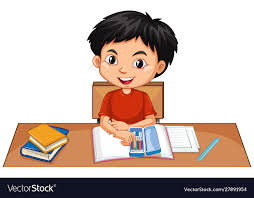 বাড়ির
কাজ
গণিত বইয়ের ৩৭ পৃষ্ঠা
অনুশিলনী ৫
2. (2) , (3) ও (৫) নং প্রশ্ন
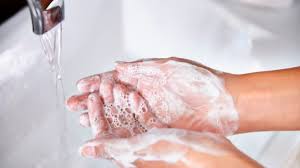 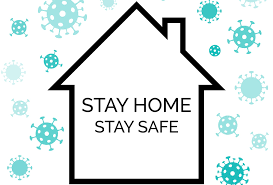 বাড়িতে থাকি
সুস্থভাবে বাঁচি
স্বাস্থ্য সুরক্ষার সকল নিয়ম মেনে চলি ।

সুস্থ্য থাকি ।
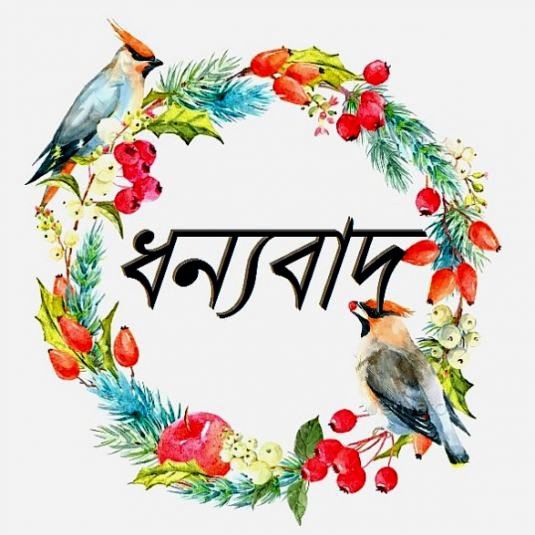